Ellsworth ResultsJune 13, 2020
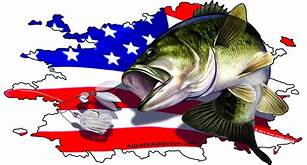 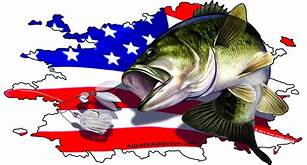 TEAM			# OF FISH		BIG BASS		WEIGHT			POINTS
K. BUTLER/K. BUTLER		5		3.48		13.12			65.12
M. MICHELSON/C. GOODWIN		5		4.16		12.36*			64.36
R. ARNHART/G. ZARING		5		3.92		11.37			61.37
M. REEVES/G. GREEN		5		3.90		10.49*			59.49
C. MARSHALL/C. FRANKLIN		5		2.78		  9.98			57.98
J. MARTINES/T. GIPSON		5		2.66		  9.38			56.38
L. LANKFORD/R. JARVIS		4		2.55		  8.68			53.68
D. SCOTT			4		DNW		  7.85			51.85
B. BREEZE/J. WYATT		5		DNW		  7.68			51.68
K. DAVENPORT/T. DAVENPORT		5		DNW		  5.65			48.65
D. MILLER/M. PIERCE		3		2.83		  5.61			46.61
C. CONDER/Z. FANSLER		4		1.85		  5.59			45.59
B. TOMPKINS/S. TOMPKINS		3		2.25		  5.52			44.52
W. MURPHY/R. MURPHY		1		4.06		  4.06			42.06
S. LEAF/G. ALLEN		2		DNW		  3.05			40.05
* = 1 pound penalty dead fish